PMMA親和性ペプチド融合単鎖抗体を用いた高感度バイオチップの作成
化学工学研究室
11613002　石川　泰行
緒言
抗体チップ
疾病の早期発見
ハイスループット化
プラスチック
に有効なデバイス
現状
配向が制御されない
固定化密度が低い etc…
低感度
単鎖抗体
(scFv)
：大腸菌で大量生産可能
PSに対して親和性を有するペプチドタグ(PS-tag)
これまでの研究
PMMA or PC親和性
ペプチドの探索
グルタチオン-S-トランスフェラーゼ
(GST)に導入
PMMA親和性ペプチド
(PMMA-tag)
スクリーニング
PC親和性ペプチド
(PC-tag)
大腸菌細胞内
タンパク質溶液
PMMA基板への吸着
PC基板への吸着
吸着量
少
多
ペプチドタグとして有効であることが示されている。
本研究の目的
Ⅰ　PMMA親和性ペプチド融合GSTの親和性評価
Ⅱ　PMMA-tag融合scFvのリフォールディング
Ⅲ　PMMA-tag融合scFv固定化抗体チップの作成
配向制御
高密度化
プラスチック平板プレート
高感度な抗体チップ
検討事項Ⅰ
Ⅰ　PMMA親和性ペプチド融合GSTの親和性評価
各基板に対するPMMA-tagの親和性評価
①　QCMを用いたtag付きGSTの親和性評価
②　平板プレートを用いたtag付きのGST親和性評価
PMMA-tag融合タンパク質の固定化に最適な基板の選出
評価した基板
・PS
・PC
・PMMA
①親和性ペプチド融合GSTの親和性評価
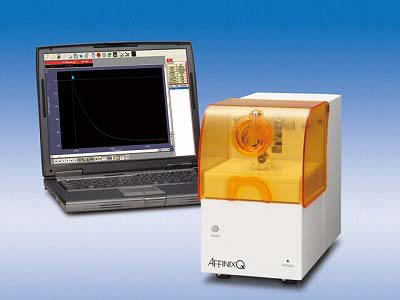 Quartz Crystal
Microbalance (QCM)
内部に水晶振動子があり、電圧をかけることで一定周期の振動を得ている。
DF=1Hz=30pgの吸着
センサーチップの金薄膜　の面積=4.9mm2
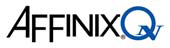 QCMセンサーチップ
金薄膜上の質量変化によって振動数が低下する。
プラスチックコート
吸着挙動を直接かつリアルタイムに測定できる。
① 親和性ペプチド融合GSTの親和性評価
PS、PC、PMMA
の薄膜を形成した。
1% PSトルエン溶液もしくはPCまたはPMMAクロロホルム溶液を数滴滴下。
スピンコーティング
6000rpm、1min
QCMセンサーチップ
1mg/mlになるように親和性ペプチド融合GST溶液を添加。
1時間、
吸着挙動を
モニタリング。
平衡化
25℃、1000rpm、PBS 中で平衡化
PBS
8ml
① 親和性ペプチド融合GSTの親和性評価
PC
PS
PMMA
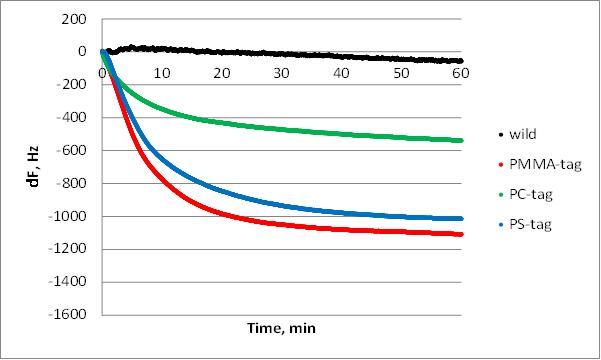 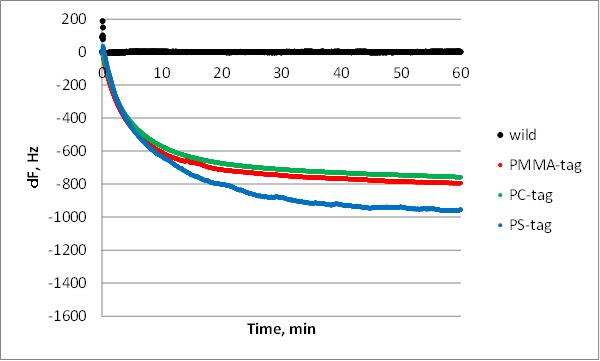 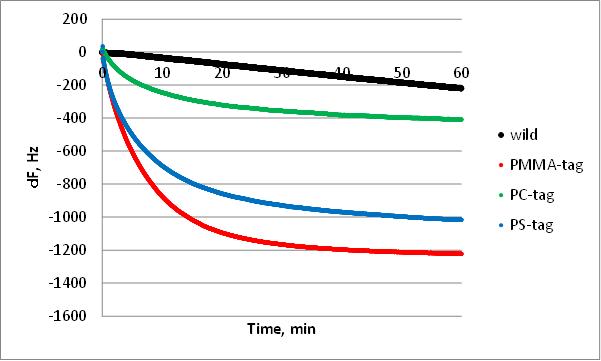 wt-GST
GST-PS
GST-PM
GST-PC
PMMA-tag融合GSTはいずれの基板に対しても
PS-tag融合GSTと同程度の高い吸着量を示した。
① 親和性ペプチド融合GSTの親和性評価Ⅱ
0.32~5μg/ml
1μl
洗浄
洗浄
0.1%PBST
0.1%PBST
Biotin標識抗GST抗体
2%BSA 0.1%PBST
洗浄
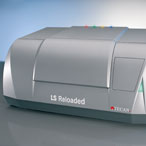 洗浄
0.1%PBST
測定
0.1%PBST
Alexa647標識ストレプトアビジン
① 親和性ペプチド融合GSTの親和性評価Ⅱ
(a) PS
(b)PMMA
(c) PC
GST-PS
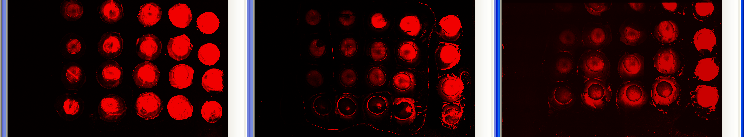 GST-PM
GST-PC
wt-GST
0.32
0.63
1.3
2.5
5
μg/ml
PMMA基板でtagの有無によって親和性に差が見られた。
scFvの固定化基板にPMMA
を使用
PMMA-tag融合scFvについて
高濃度で回収、高密度でPMMA基板に固定化するための条件を検討
検討事項Ⅱ
Ⅱ　 PMMA-tag融合scFvのリフォールディング
①
PMMA親和性ペプチド融合単鎖抗体の調製
②
リフォールディング最適条件の探索
モデル抗体
Anti-RNaseA 抗体
Anti-CEA 抗体
検討事項Ⅱ
Ⅱ
Ⅱ　 PMMA-tag融合scFvのリフォールディング
①
PMMA親和性ペプチド融合単鎖抗体の調製
②
リフォールディング最適条件の探索
モデル抗体
Anti-RNaseA 抗体
Anti-CEA 抗体
① PMMA-tag融合scFvの調製
PMMA親和性ペプチド融合scFv発現Vector
scFvのDNA
pET22
形質転換
Vector構築
ヒートショック
親和性ペプチドの遺伝子
PMMA親和性ペプチドのDNA
OD600=0.1に
なるように添加
前培養
本培養
一晩 37℃
24h, 37℃
コンピテントセル
Rosetta(DE3)
50ml
37℃
2×YT培地
（抗生物質：Amp,Cm）
37℃
Over night express培地
（抗生物質：Amp,Cm）
① PMMA-tag融合scFvの調製
遠心分離
超音波破砕
可溶化
Solubilization buffer
Gdn-HCl (6M)
2-mercaptoethanol(0.01M)
インクルージョンボディ
①
②
③
×kDa
200
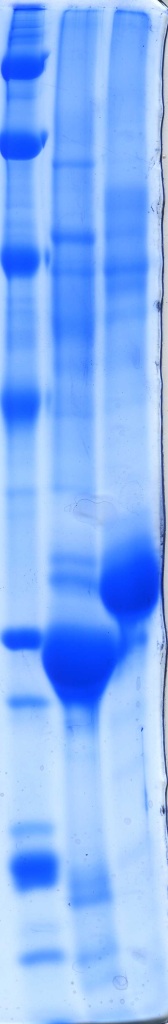 PMMA-tag融合scFv
(scFv-PM)
116
① 分子量マーカー
66
精製
45
② scFv
③ scFv-PM
His Trap HPカラム
Elution: Urea(8M)                        
             Imidazole(0.4M)
31
生産量：0.6g/L
21
8MUreaPBS中
変性状態
14
PMMA-tag融合scFvを調製
検討事項 Ⅱ
Ⅱ　 PMMA-tag融合scFvのリフォールディング
①
PMMA親和性ペプチド融合単鎖抗体の調製
②
リフォールディング最適条件の探索
② リフォールディング最適条件の探索
scFv-PM
透析でUrea濃度の減少
 (リフォールディング)
透析後、高濃度で回収できる
リフォールディング条件を探索
8MUreaPBS中
変性状態
NaCl conc. [mM]
pH→
6.0
6.5
7.0
7.5
8.0
8.5
t=0~6h
0
OD値(λ=450nm)で
濁度を測定
50
150
凝集体の
形成具合を評価
300
Final Urea conc. 0.5M
Final scFv conc. 200μg/ml
使用したGood buffer
pH6.0→0.05M MES　　　pH6.5→0.05M ADA
pH7.0→0.05M MOPS  　pH7.5→0.05M HEPES
pH8.0→0.05M EPPS     pH8.5→0.05M TAPS
② リフォールディング最適条件の探索
t=6hのOD値
scFv-PM
scFv
NaCl conc.
OD (λ=450)
D10-tag融合scFv
PMMA-tag
scFv全体の見かけ上の等電点が低下
DVEGIGDVDLVNYFEVGATYTFNK
酸性アミノ酸が多い
アスパラギン酸10残基で構成されたtag
(=D10-tag)を開発した。
OD(λ=450nm)
scFv-D10
scFv-PM
NaCl conc.
各scFv(scFv,scFv-PM,scFv-D10)を0.05M TAPS(pH8.5)に透析し、回収率を評価した。
透析リフォールディング後におけるscFvの回収率
透析
6h
遠心
回収
6500g, 15min
Urea conc. :0.5M
TAPS conc. :0.05M
scFv conc. :500μg/ml
0.05M TAPS(pH8.5)
×100
＝回収率
PMMA-tagをscFvに融合することで高い回収率で回収できた。
検討事項 Ⅲ
Ⅲ　PMMA-tag融合scFv固定化抗体チップの作成
①-Ⅱ
scFv-PMのPMMA基板に対する固定化最適条件の探索

PMMA製マイクロタイタープレートでの
固定化密度および抗原結合活性評価
①-Ⅰ
②-Ⅰ
１μlスポッティングでの抗原結合活性評価
PMMA製
平板プレート
②-Ⅱ
10nlスポッティングでの抗原結合活性評価
① scFv-PMのPMMA平板プレートに対する固定化最適条件の探索
透析
透析
6h
6h
回収
Urea conc. :0.5M
TAPS conc. :0.05M
scFv conc. :500μg/ml
0.05M
TAPS(pH8.5)
0.05M
HEPES(pH7.5)
PMMA平板プレート
pH→
6.5
7.0
7.5
8.0
NaCl conc. [mM]
0
25
50
75
100
150
1μl
Final scFv conc.100μg/ml
① scFv-PMのPMMA平板プレートに対する固定化最適条件の探索
PMMA平板プレート
洗浄
scFv-PM 100μg/ml
2%BSA 0.1%PBST
1μl
洗浄
洗浄
洗浄
測定
Biotin標識RNase抗原
1μg/ml
Alexa647標識ストレプトアビジン
5000倍希釈
① scFv-PMのPMMA平板プレートに対する固定化最適条件の探索
NaCl conc. [mM]
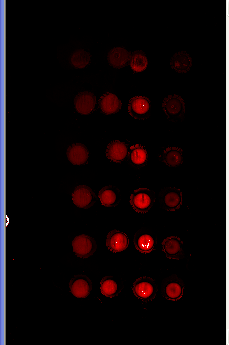 0
25
50
75
100
150
pH6.5
pH7.0
pH7.5
pH8.0
① scFv-PMのPMMA平板プレートに対する固定化最適条件の探索
NaCl conc. [mM]
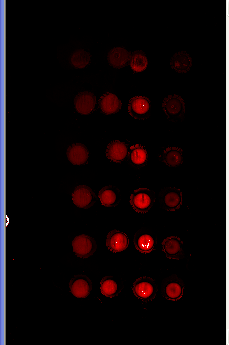 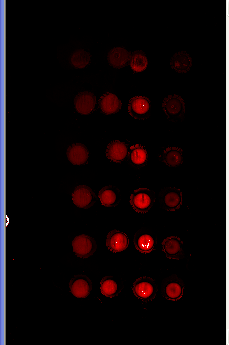 0
25
50
75
100
150
画像解析領域を設定
pH6.5
pH7.0
pH7.5
pH8.0
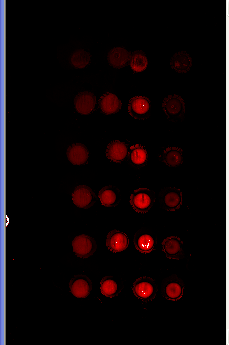 数値として算出される
白枠内の合計シグナル量が算出
① scFv-PMのPMMA平板プレートに対する固定化最適条件の探索
NaCl conc. [mM]
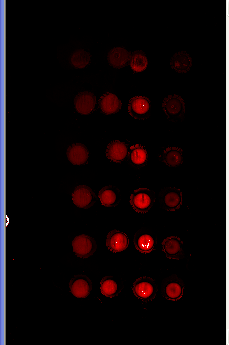 0
25
50
75
100
150
pH6.5
pH7.0
pH7.5
pH8.0
scFv-PMのPMMA基板に対する固定化最適条件を
0.05M MOPS(pH7.0), 0.05M NaClとした。
検討事項 Ⅲ
Ⅲ　PMMA-tag融合scFv固定化抗体チップの作成
①-Ⅱ
①-Ⅰ
scFv-PMのPMMA基板に対する固定化最適条件の探索

PMMA製マイクロタイタープレートでの固定化密度
②-Ⅰ
１μlスポッティングでの抗原結合活性評価
PMMA製
平板プレート
②-Ⅱ
10nlスポッティングでの抗原結合活性評価
0.05M MOPS(pH7.0),0.05M NaCl溶液に対するscFv-PMの回収率
測定サンプル
scFv
scFv-D10
scFv-PM
リフォールディング最適条件
固定化最適条件
回収
透析
透析
6h
6h
Urea conc. :0.5M
TAPS conc. :0.05M
scFv conc. :500μg/ml
0.05M
TAPS(pH8.5)
0.05M
MOPS(pH7.0) 
NaCl 50mM
0.05M MOPS(pH7.0),0.05M NaCl溶液に対するscFv-PMの回収率
測定サンプル
scFv
scFv-D10
scFv-PM
リフォールディング最適条件
固定化最適条件
回収
透析
透析
6h
6h
Urea conc. :0.5M
TAPS conc. :0.05M
scFv conc. :500μg/ml
0.05M
TAPS(pH8.5)
0.05M
MOPS(pH7.0) 
NaCl 50mM
scFv-D10をscFvの代用モデルとし、PMMA-tagの効果を比較・評価した。
PMMA製マイクロタイタープレートに対するscFv-PMの固定化密度評価
scFv-PM: 0~358μg/ml
scFv-D10: 0~250μg/ml
段階希釈
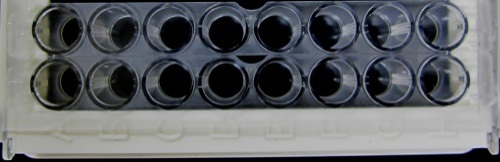 固定化
Micro BCA測定
25℃　2h
PMMA製
マイクロタイタープレート(受託製造)
scFv-PM
PMMA-tagによってPMMA基板に
scFvを高密度に固定化可能
3倍
scFv-D10
検討事項 Ⅲ
Ⅲ　PMMA-tag融合scFv固定化抗体チップの作成
①-Ⅱ
①-Ⅰ
scFv-PMのPMMA基板に対する固定化最適条件の探索

PMMA製マイクロタイタープレートでの固定化密度
②-Ⅰ
１μlスポッティングでの抗原結合活性評価
PMMA製
平板プレート
②-Ⅱ
10nlスポッティングでの抗原結合活性評価
②-Ⅰ 1μlスポッティングでの抗原結合活性
PMMA製平板プレートへの固定化
洗浄
2%BSA 0.1%PBST
scFv-PM  300μg/ml
scFv-D10 322μg/ml
1μl
PMMA製
平板プレート
洗浄
洗浄
洗浄
測定
Alexa647標識ストレプトアビジン
5000倍希釈
Biotin標識RNase抗原
0~1μg/ml
②-Ⅰ 1μlスポッティングでの抗原結合活性
scFv-PM
10倍
scFv-D10
RNase抗原が
0g/mlのシグナル
(バックグラウンドシグナル)
scFv-PMがscFv-D10よりも約10倍高感度に抗原を認識した。
PMMA製平板プレートにおいてもPMMA-tagが
scFvの固定化に有効であることが確認された。
検討事項 Ⅲ
Ⅲ　PMMA-tag融合scFv固定化抗体チップの作成
①-Ⅱ
①-Ⅰ
scFv-PMのPMMA基板に対する固定化最適条件の探索

PMMA製マイクロタイタープレートでの固定化密度
②-Ⅰ
１μlスポッティングでの抗原結合活性評価
PMMA製
平板プレート
②-Ⅱ
10nlスポッティングでの抗原結合活性評価
10nlスポッティング
小型化の課題
10nlスポッティング
小型化の課題
同濃度でも小型化による面積/体積比の上昇
＝固定化密度の減少し、感度の低下が懸念
小型化をするにつれて面積/体積が増加
10nlスポッティング
小型化の課題
同濃度でも小型化による面積/体積比の上昇
＝固定化密度の減少し、感度の低下が懸念
小型化をするにつれて面積/体積が増加
小型化のメリット
固定化系の増加
固定化溶液の削減
更なるハイスループット化
作成コストの削減
②-Ⅱ 10nlスポッティングでの抗原結合活性
ナノスポッター
PMMA製平板プレート
サンプル溶液
PMMA製
平板プレート
10nl
②-Ⅱ 10nlスポッティングでの抗原結合活性
PMMA製
平板プレート
洗浄
10nl
scFv-PM 300μg/ml
scFv-D10 330μg/ml
2%BSA 0.1%PBST
洗浄
洗浄
洗浄
測定
Biotin標識RNase抗原0~1μg/ml
Alexa647標識ストレプトアビジン
5000倍希釈
②-Ⅱ 10nlスポッティングでの抗原結合活性
scFv-PM
scFv-D10
2倍
RNase抗原
0g/mlのシグナル
scFv-PMがscFv-D10よりも2倍高感度に抗原を認識した。
10nlスポッティングと1μlスポッティングの感度比較
10nlスポッティング
単位面積当たりの蛍光シグナルで比較する必要がある。
1μlスポッティング
洗浄
固定化
scFv-PM 0~300μg/ml
scFv-D10 0~330μg/ml
2%BSA 0.1%PBST
スポッティング法によるシグナル強度の違いが分かりやすい
洗浄
洗浄
洗浄
測定
Alexa647標識ストレプトアビジン
5000倍希釈
Biotin標識RNase抗原
1μg/ml
単位面積当たりの蛍光シグナル算出方法
10nlスポッティング
1μlスポッティング
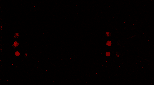 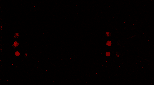 scFv-D10
scFv-PM
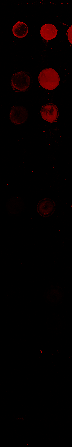 scFv-PM
scFv-D10
単位面積当たりの蛍光シグナル算出方法
10nlスポッティング
1μlスポッティング
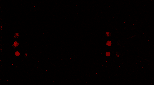 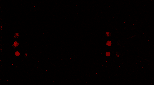 scFv-D10
scFv-PM
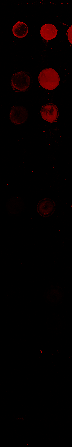 scFv-PM
scFv-D10
白枠内の合計蛍光シグナル量
単位面積当たりの蛍光シグナル算出方法
10nlスポッティング
1μlスポッティング
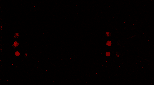 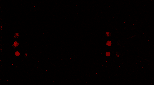 scFv-D10
scFv-PM
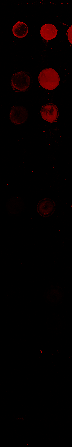 scFv-PM
scFv-D10
白枠内の合計蛍光シグナル量
1μlスポッティング：1.8mm2
10nlスポッティング：0.2mm2
表面積(実測値)
単位面積当たりの蛍光シグナル算出方法
10nlスポッティング
1μlスポッティング
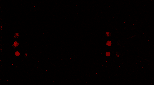 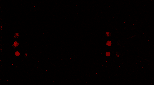 scFv-D10
scFv-PM
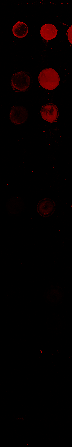 scFv-PM
scFv-D10
白枠内の合計蛍光シグナル量
1μlスポッティング：1.8mm2
10nlスポッティング：0.2mm2
表面積(実測値)
単位表面積当たりの蛍光シグナル
10nlスポッティングと1μlスポッティングの感度比較(anti-RNase scFv)
単位面積当たりの蛍光シグナル
×105
2500
2000
1500
scFv-PM   1μl
scFv-PM   10nl
1000
scFv-D10   1μl
500
scFv-D10   10nl
10nlスポッティングが1μlスポッティングよりも100-300μg/mlで高感度となった。
蒸発速度の増加に伴って、10nlの固定化溶液が濃縮され、吸着に有利に働いた
非特異吸着の増加も確認された
PMMA-tagの有効性は確認された
10nlスポッティングと1μlスポッティングの感度比較(anti-CEA scFv)
単位面積当たりの蛍光シグナル
×105
2000
1500
scFv-PM   1μl
scFv-PM   10nl
1000
scFv-D5    1μl
500
scFv-D5    10nl
Anti-RNase scFvと同様に
10nlスポッティングが1μlスポッティングよりも高感度となった。
蒸発速度の増加に伴う非特異吸着の増加
PMMA-tagの有効性は確認された
蒸発の課題を克服すれば高感度なバイオチップが作成できる可能性が示唆された
結言
・PMMA-tag融合単鎖抗体の高濃度での透析リフォールディングに成功した。
・PMMA-tag融合単鎖抗体の 
リフォールディング最適条件が50mM TAPS(pH8.5)と確認された。
固定化最適条件が50mM MOPS(pH7.0), 50mM NaClと確認された。
・anti-RNase scFv-PMがanti-RNase scFv-D10よりも3倍高い固定化密度を示した。
1μlスポッティングで
・anti-RNase scFv-PMがanti-RNase scFv-D10よりも高感度に抗原を認識した。
・10nlスポッティングで、
蒸発速度の増加に伴う非特異吸着が増加したが、
PMMA-tagを導入することの有効性は維持された。
小型化により、蒸発の課題が生じたが、これを解決すればさらに高感度化および
ハイスループット化が期待できる。
PMMA-tag融合scFvを用いて高感度なバイオチップの作成が期待できる。
PMMA-tagについて
Outer membrane porin (OMP)の一部
アミノ酸配列
DVEGIGDVDLVNYFEVGATYTFNK
青文字・・・マイナスチャージ
赤文字・・・非極性
疎水性相互作用が働いている可能性が示唆
ただし、QCMでは親水性基板に対しても吸着が見られた。
※PS-tag
RIIIRRIRR
緑文字・・・プラスチャージ
蒸発課題の克服
グリセリン
Exa.
スクロース
糖類
トレハロース
DL－セリン
etc
固定化時の湿度を上げる
アレイを乾燥させるとアレイ上にバッファー中の塩が析出してバックグラウンドが高くなる原因となる。
PMMA製マイクロタイタープレートに対するscFv-PMの抗原結合活性
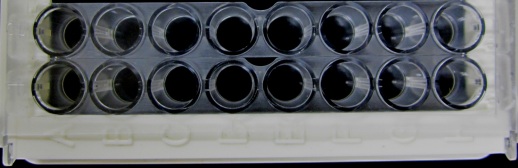 洗浄
2%BSA 0.1%PBST
scFv-PM or scFv-D10
100μg/ml
PMMA製
マイクロタイタープレート(受託製造)
洗浄
洗浄
洗浄
HRP標識ストレプトアビジン5000倍希釈
Biotin標識RNase抗原
0-50ng/ml
発色(ABTS)
PMMA製マイクロタイタープレートに対するscFv-PMの抗原結合活性
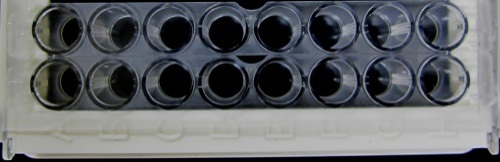 scFv-PM

scFv-D10
シグナルが増加
PMMA製マイクロタイタープレートに対するscFv-PMの抗原結合活性
scFv-PM

scFv-D10
0
PMMA製マイクロタイタープレートに対するscFv-PMの抗原結合活性
scFv-PM

scFv-D10
シグナルが高い
0
シグナルが低い
PMMA-tagによる固定化密度の増加で
scFv-PMがscFv-D10よりも高感度に抗原を認識した
PMMA平板プレートに応用
１μlスポッティングと10nlスポッティングの感度比較
1μlスポッティング
ナノスポッティング
scFv-D10
scFv-PM
scFv-D10
scFv-PM
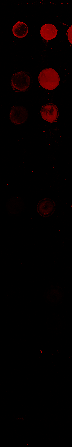 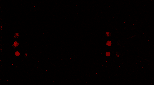 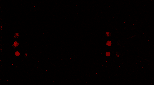 蛍光強度を実測表面積で割り、単位面積当たりのシグナル強度を算出した。
anti-RNase scFv-D10
anti-RNase scFv-D10 固定化最適条件
scFv-PMの最適条件
固定化濃度 100μg/ml
scFv-PMと比較した場合、大きな差が見られなとみなし、
scFV-D10もpH7.0 NaCl 50mMで透析。
固定化条件の検討
anti-RNase scFv-PM
(NaCl 50mM)
anti-RNase scFv-PM
(NaCl 150mM)
リフォールディング後のscFvの抗原結合活性評価
使用プレート:PS製マイクロタイタープレート(Maxisorp)
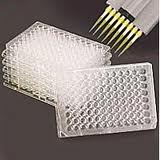 正しくリフォールディングしているかについて評価
RNase抗原
洗浄
洗浄
1μg/ml
ブロッキング
正しくリフォールディングしていた場合
scFv 0~100μg/ml
洗浄
洗浄
HRP標識抗His tag抗体
発色(ABTS)
リフォールディング後のscFvの抗原結合活性評価
使用プレート:PS製マイクロタイタープレート(Maxisorp)
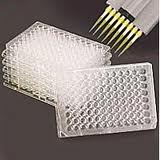 正しくリフォールディングしているかについて評価
RNase抗原
洗浄
洗浄
1μg/ml
ブロッキング
正しくリフォールディングしていない場合
scFv 0~100μg/ml
洗浄
洗浄
HRP標識抗His tag抗体
発色(ABTS)
リフォールディング後のscFv-PMの抗原結合活性
scFv-PM

scFv
PMMA-tagを導入しても、抗原結合活性が見られた。
PMMA-tag融合scFvが正しくリフォールディングされている
0.05M TAPS(pH8.5)
変性状態
Urea濃度の減少
リフォールディング後のscFv-D10の抗原結合活性
D(アスパラギン酸)tag
D10→D×10を表す。
anti-RNase scFv-D10
anti-RNase scFv-D10
PM-tagおよびPC-tagのスクリーニング
ー１次スクリーニングー
大腸菌細胞内タンパク質(ライブラリー)から、固体表面に親和性を有するタンパク質を同定。
二次元電気泳動
HPLC
質量分析
質量分析
親和性タンパク質
大腸菌細胞内
タンパク質溶液
ー２次スクリーニングー
同定したタンパク質を消化酵素によりペプチドに分解し、その中から親和性ペプチド候補を選別。
親和性ペプチド候補
酵素処理で得たペプチド溶液
基板
ファージディスプレイ法
ランダムペプチドを提示したファージ
吸着
洗浄、回収
ファージライブラリー
ペプチド
問題点
・操作の条件設定が難しい
・ファージの非特異吸着
・ファージ感染大腸菌の増殖速度の違い


擬陽性クローンが出現し、　　陽性クローンの単離が困難
再度吸着
増殖
セカンドライブラリー
親和性ペプチド融合GSTの親和性評価
Wt-GSTと比較してはるかに高い吸着量を示した。
Whole抗体と比べても高い吸着量を示した。
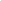 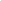 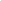 モデル抗原について
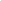 CEA: 分子量 180,000
大腸がんなどの消化器系のがんのバイオマーカー
カットオフ値5ng/ml　倍以上でがんの疑いが濃厚
臓器特異性は低い。
RNase: 分子量14,000
RNAを分解してオリゴヌクレオチドあるいはモノヌクレオチドにする反応を触媒する酵素
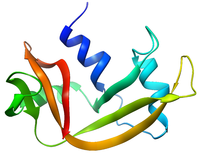 透析条件による抗原結合活性の違い
0.5MUreaPBS
pH8.5(good buffer込)
条件Ⅰ
条件Ⅱ
濃度調整(500μg/ml)
PBS
pH8.5
条件Ⅳ
条件Ⅲ
pH7.5
pH7.5
条件Ⅰ
　条件Ⅱ
　条件Ⅲ
　条件Ⅳ
条件Ⅰ
　条件Ⅱ
　条件Ⅲ
　条件Ⅳ
透析条件による抗原結合活性の違い
anti-CEA scFv-PM
anti-CEA scFv-PM
anti-RNase scFv-PM
条件
Ⅳ
Ⅲ
Ⅱ
Ⅰ
Ⅳ
Ⅲ
Ⅱ
Ⅰ
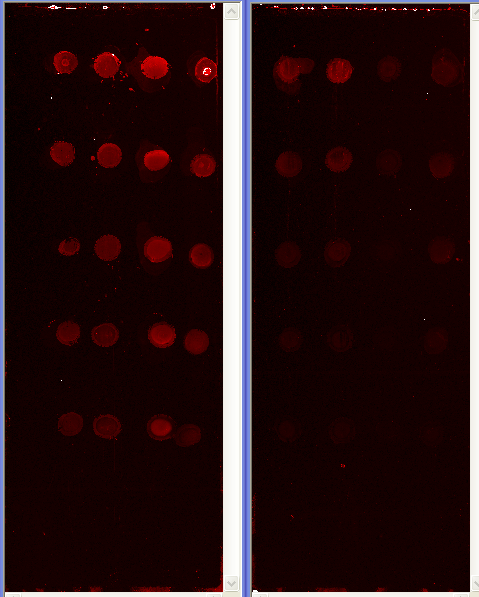 anti-RNase scFv-PM
PMMA製マイクロタイタープレートに対する評価
anti-CEA scFv
scFv固定化量100μg/ml
PMMA製マイクロタイタープレートに対する評価
anti-RNase scFv
scFv固定化量100μg/ml
PMMA製マイクロタイタープレートに対する評価
anti-RNase scFv
anti-RNase scFv-PM Ag+
anti-RNase scFv-D10 Ag+
anti-RNase scFv-PM Ag-
anti-RNase scFv-D10 Ag-
面積/体積比
マイクロタイタープレート
展開
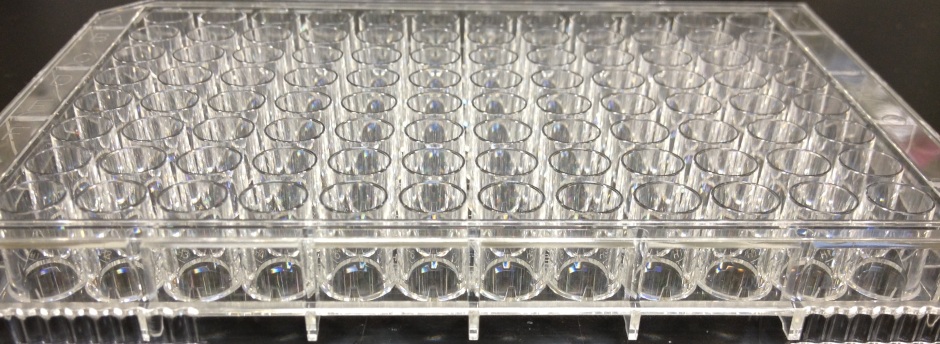 100μl=1cm2
平板プレート
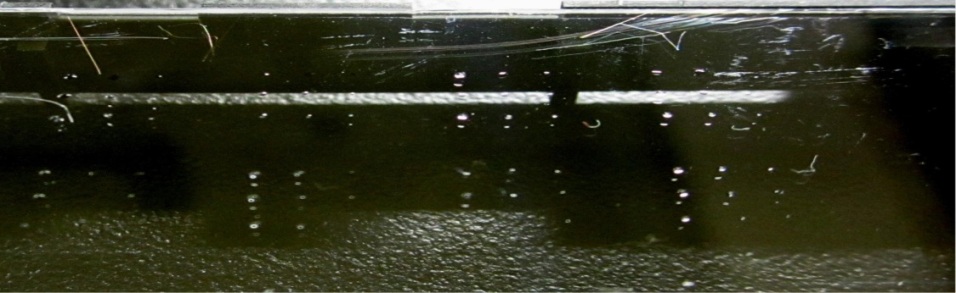 10nl=2.0×10-3cm2
100μl=20cm2
接触表面積が２５倍=感度の減少が懸念
マイクロタイタープレート
平板プレート
ナノスポッティングでのPMMA-tagの評価
anti-RNase scFv-PM
anti-RNase scFv-D10
anti-CEA scFv-PM
anti-CEA scFv-D5
PS-tag融合scFvの回収率
scFv-PSの問題点
凝集が生じる
リフォールディング
PBS
PS-tagのアミノ酸配列
緑文字・・・塩基性アミノ酸
赤文字・・・非極性アミノ酸
RIIIRRIRR
PS-tagを用いた固定化手法
凝集が生じて回収率が低くなる
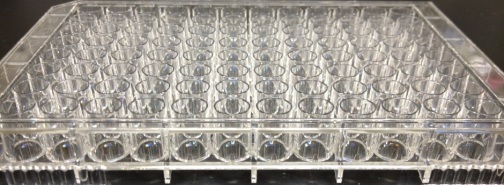 親水性マイクロタイタープレート
固相リフォールディング法の開発
Urea conc. 8 M
Urea conc. 0.1～2 M
Urea conc. 0 M
washing
(0.1% PBST)
25℃,2h
親水性 PS plate
refolding
半変性状態 scFv-PS
固相リフォールディングの問題点
半変性状態にする際に濃度を
低くする必要がある
抗体チップに高密度で固定化出来ない。
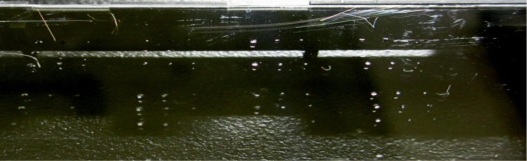 これまでのリフォールディング操作
変性状態のscFv
6M Gdn
3M Gdn
2M Gdn
1M Gdn+0.4M Arg
0.001M GSH/GSSG
0.5M Gdn+0.4M Arg
PBS
×3
回収後のscFv-PS溶液を遠心膜分離により濃縮。
scFv-PS濃度の定量
PS 製マイクロタイタープレートへの
scFv-PSの固定化
PMMA-tag融合scFvのPBSでの希釈
wt-scFv開始濃度(300μg/ml)
scFv-PM(400μg/ml)
scFv-PS(400μg/ml)
液相リフォールディング
8MUrea PBSで調整
誤ってPBS中で濃度調整をしてしまう。
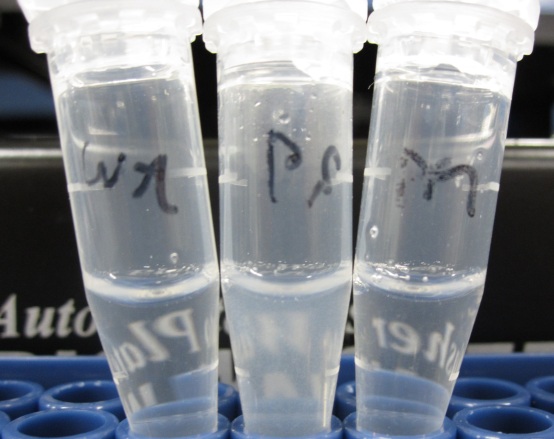 scFv-PSは凝集。
一方、scFv-PMは白濁せず。
PBSで一気にUreaを透析、リフォールディングが出来る可能性。